ПРАКТИЧНЕ ЗАНЯТТЯ 2

Тема: Перетворення еквівалентної схеми заміщення

Мета: навчити студентів перетворювати еквівалентну схему заміщення шляхом спрощення опорів її елементів.
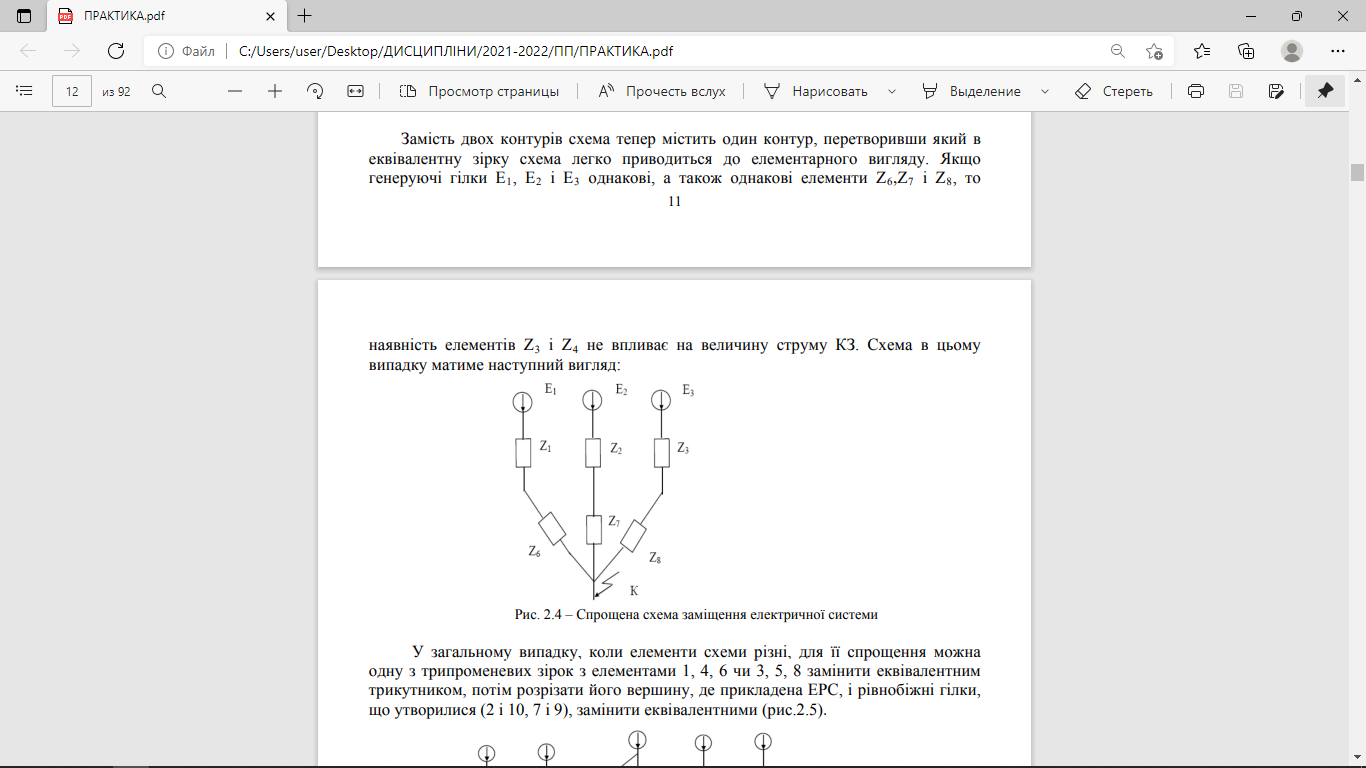 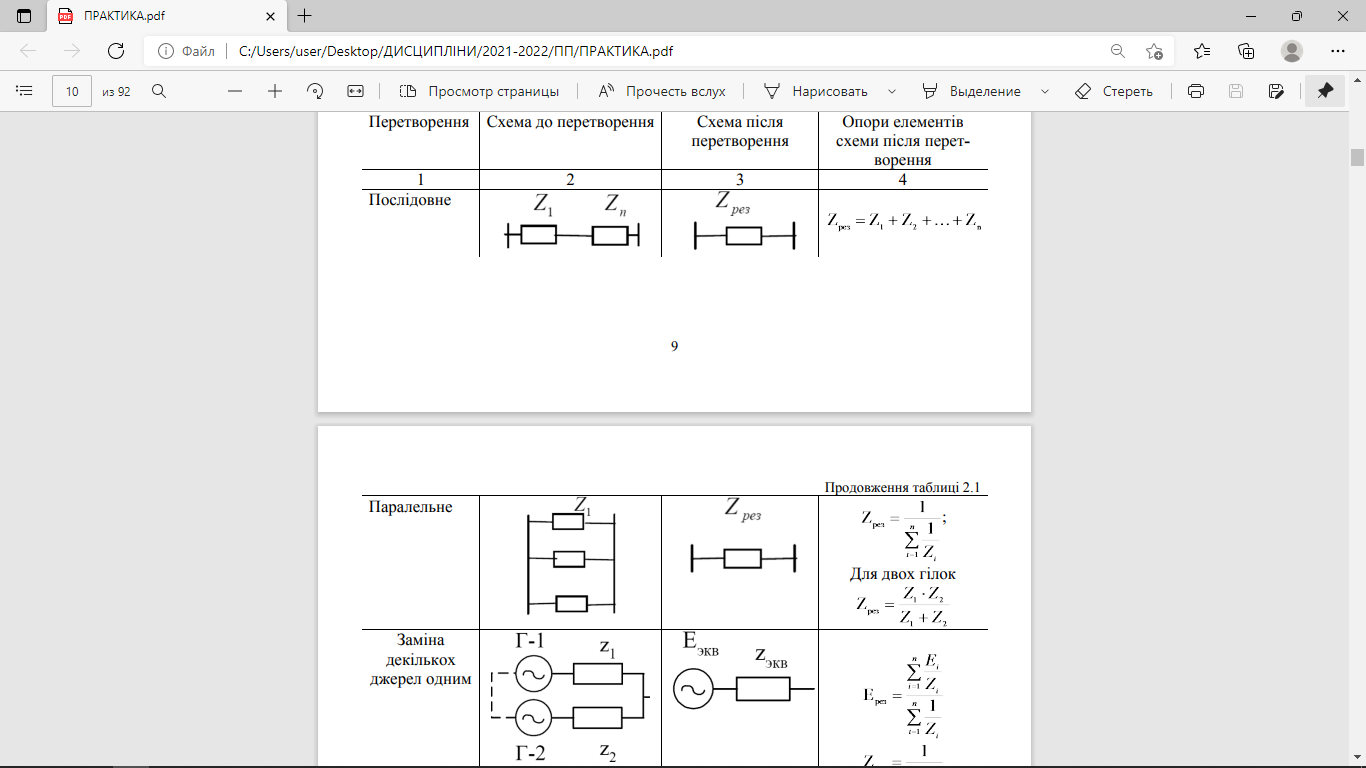 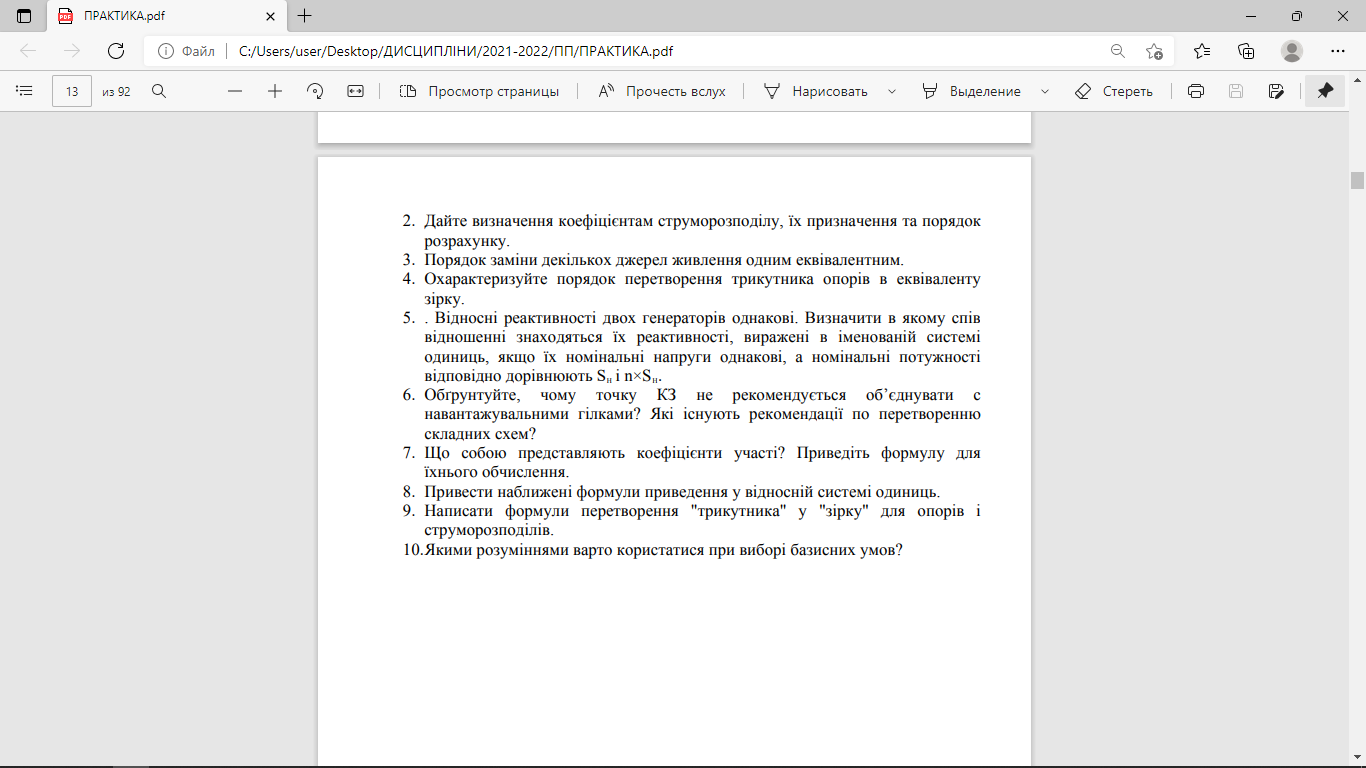